微信小程序开发入门
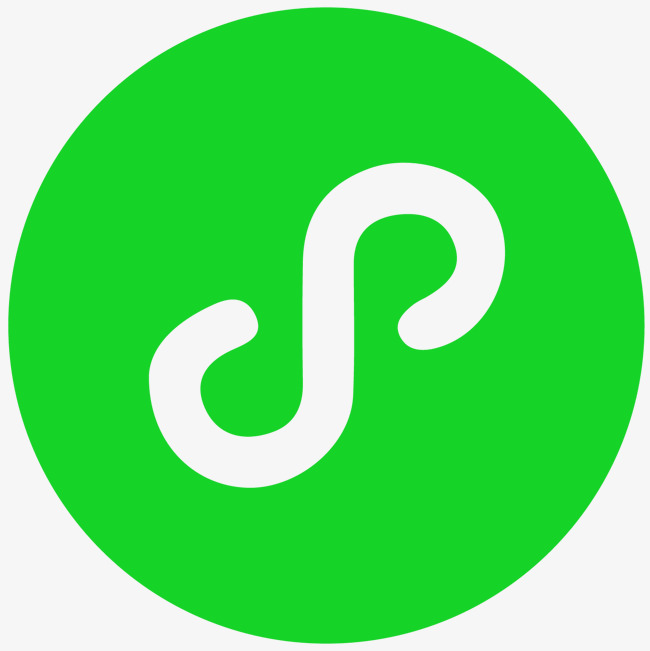 内容

小程序简介
开发者申请
开发环境
代码示例
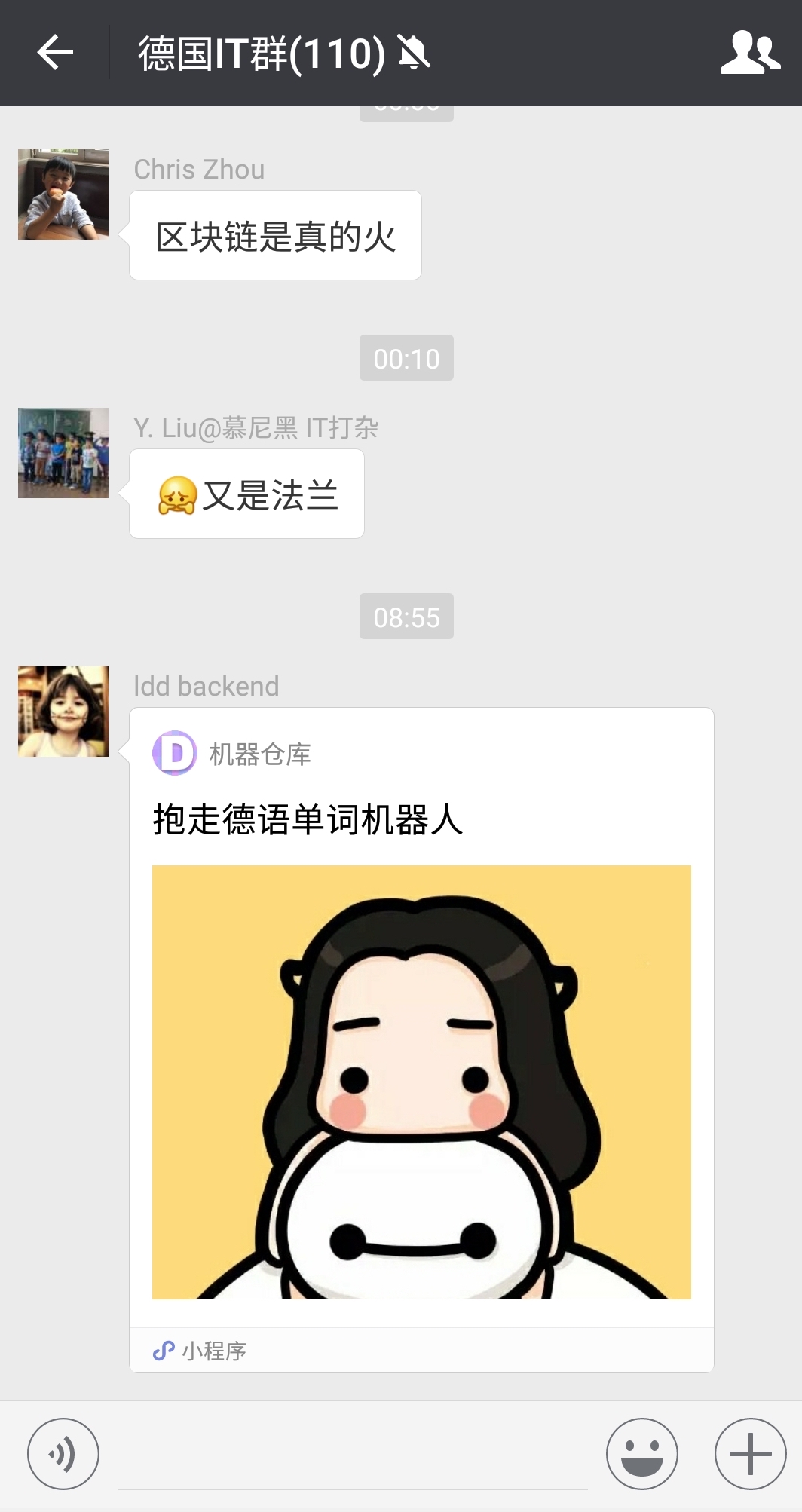 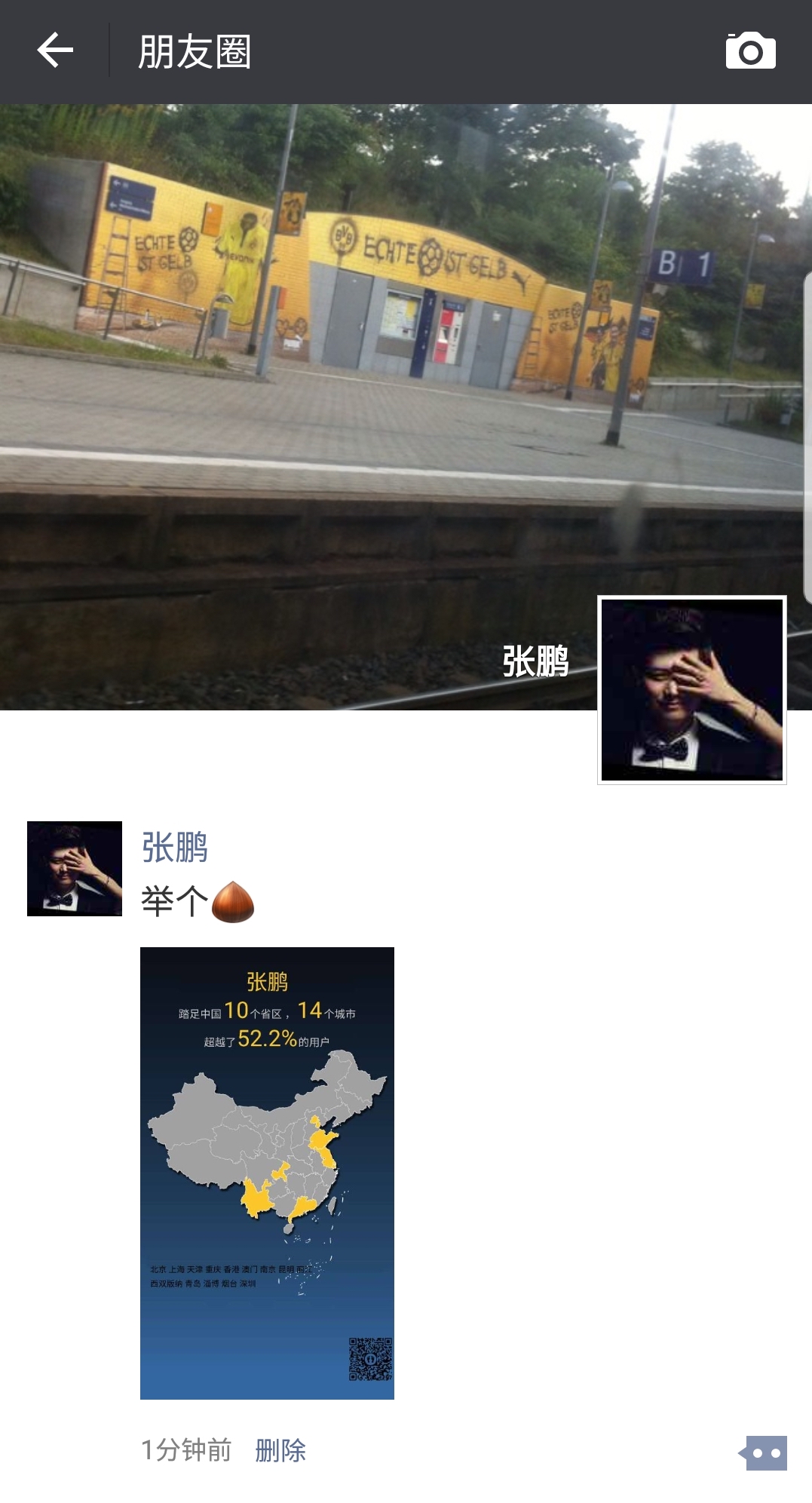 1.小程序简介
什么是小程序

微信内的一种不需要下载安装即可使用的应用。

启动方式：扫描二维码，微信内小程序搜索，点击聊天记录中的小程序

适用范围

安装包大小：不超过2MB

逻辑简单的超轻量级应用

适用人群

微信用户
1.小程序简介
微信内小程序的入口



原始入口：
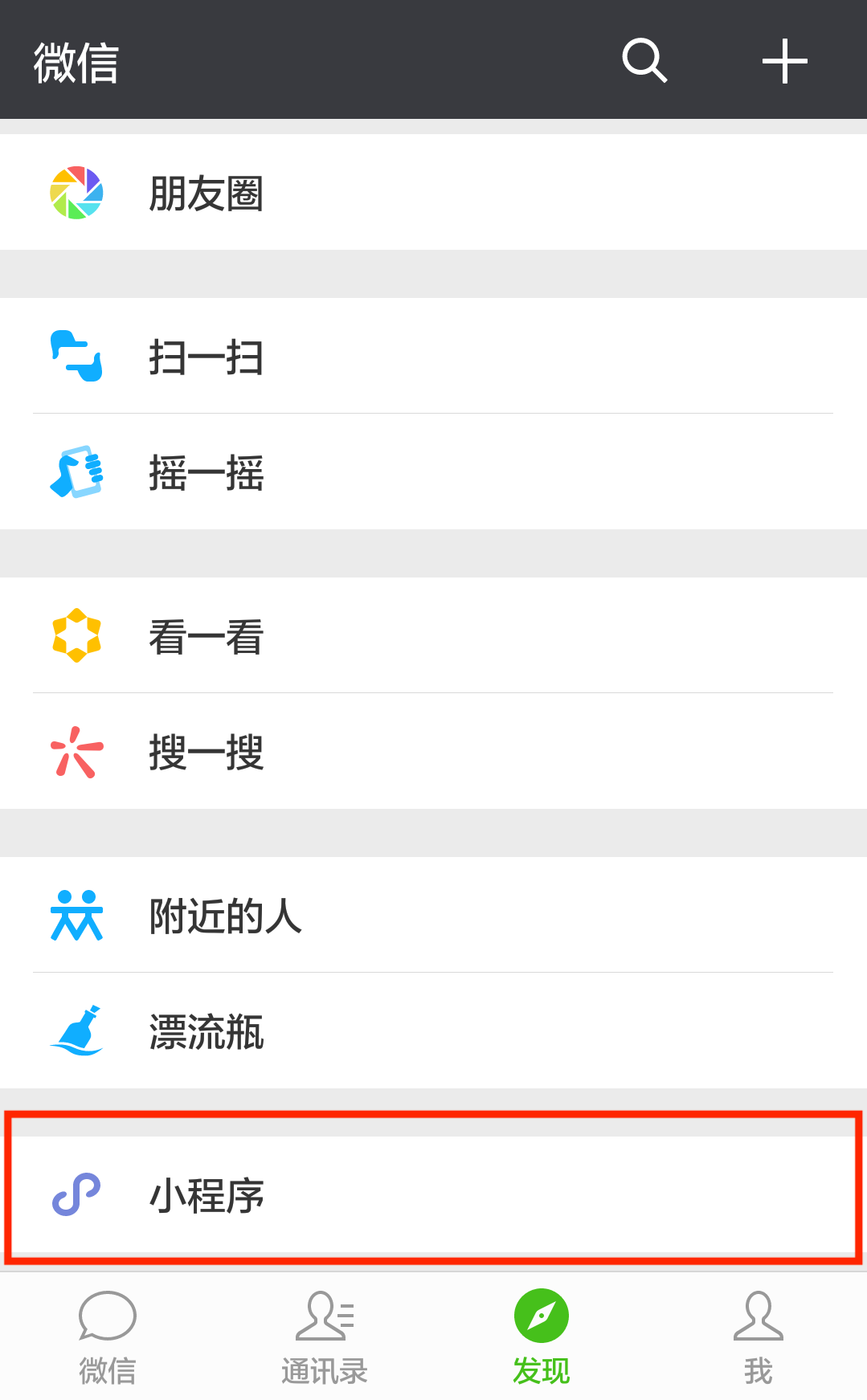 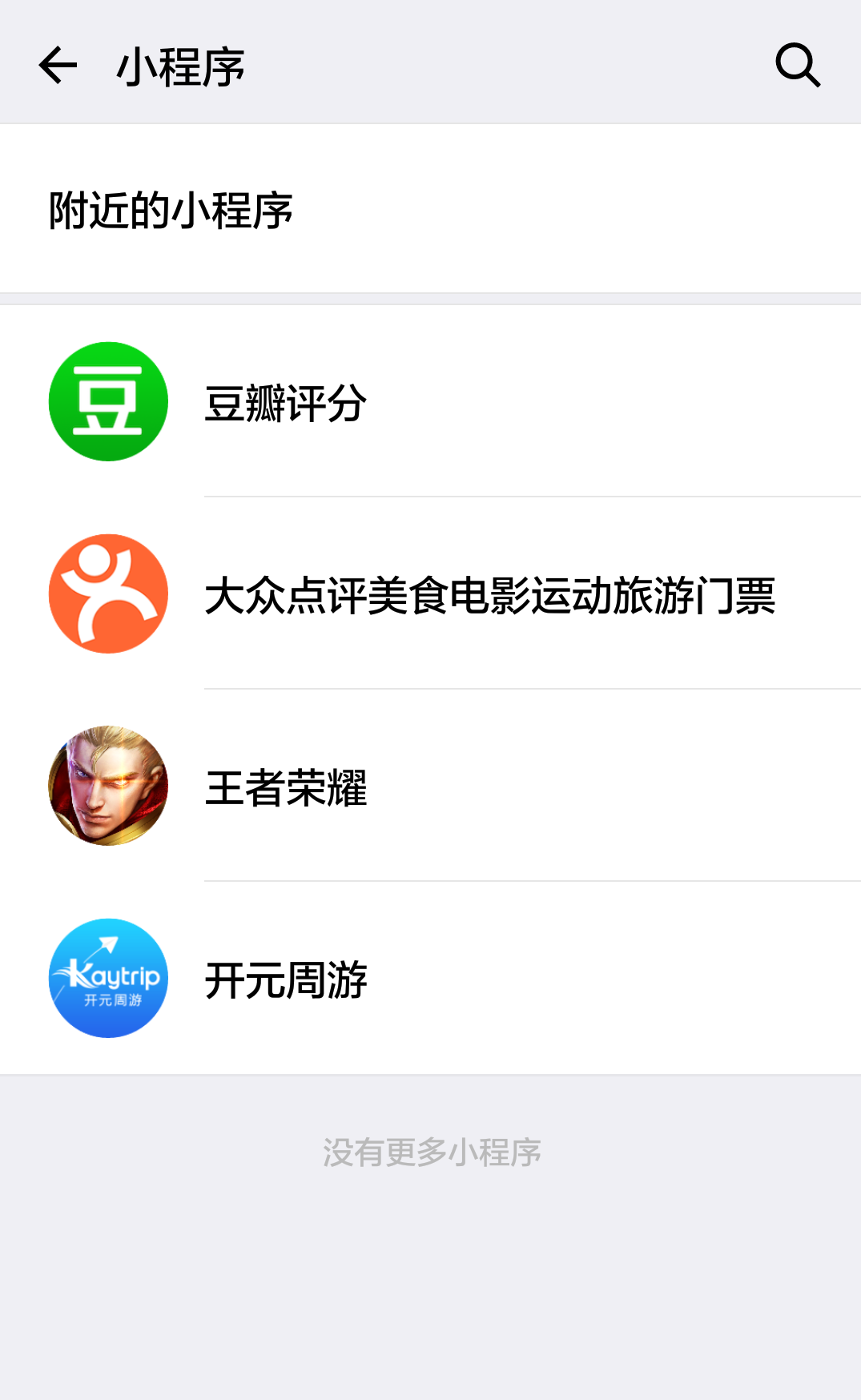 1.小程序简介
微信内小程序的入口


快捷方式：
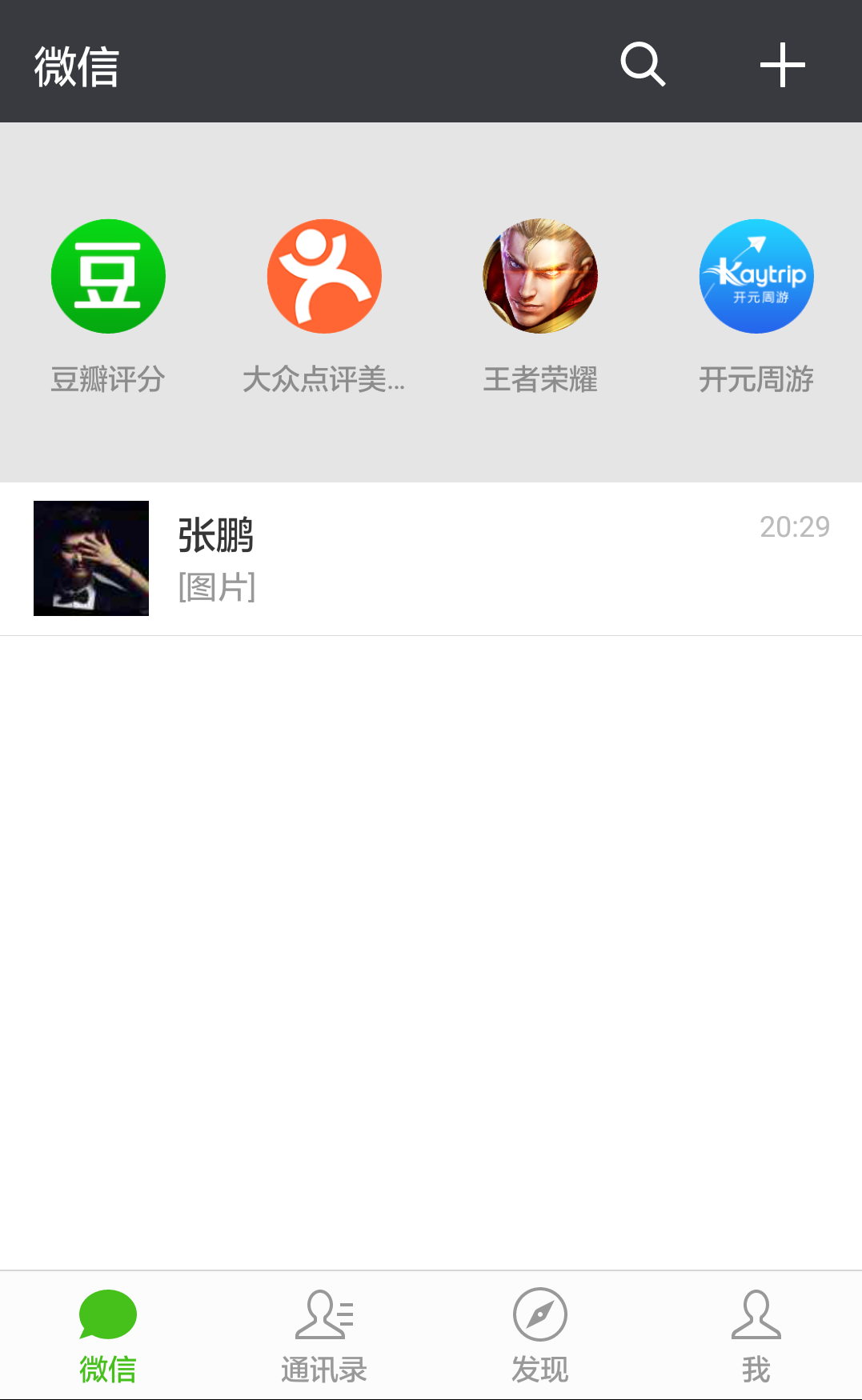 1.小程序简介
彻底删除微信内小程序


只有在原始入口里删除小程序，才能真正清除掉小程序。下拉菜单中删除，只是删除了快捷方式。

开发者：需要清除缓存数据，例如登录状态，内部存储。必须彻底删除微信小程序，重新扫码启动。
2.开发者申请
打开微信公众平台，选择 小程序 进行注册：













个人身份验证：
国内手机号码（验证码）
微信绑定国内银行卡
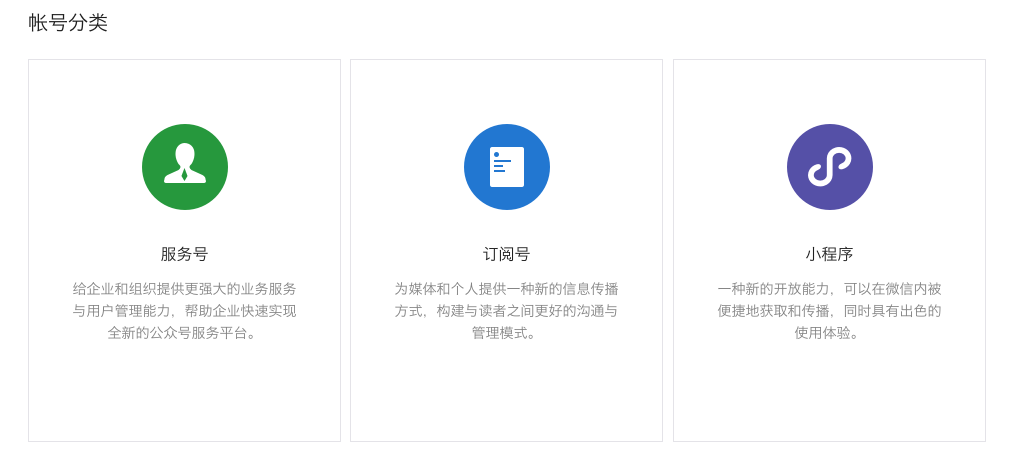 2.开发者申请
注册范围：








个人：
无法在附近小程序中展示
无法使用微信支付
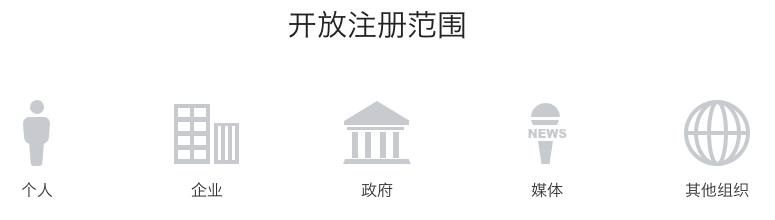 2.开发者申请
微信公众平台


登录：

管理员或已有登录权限的用户：可直接扫码登录
其他微信号：扫码后需管理员验证登录


成员管理：
共绑定30个微信号
管理员，开发者，体验者
2.开发者申请
微信公众平台


开发者ID:

保存好AppID, AppSecret
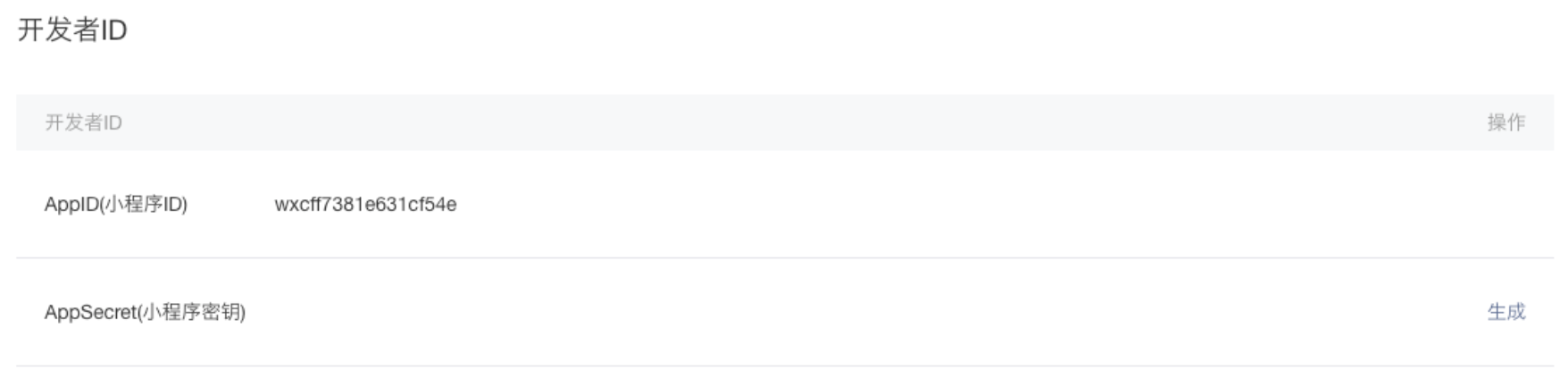 2.开发者申请
微信公众平台

服务器域名：
request, socket, uploadFile, downloadFile合法域名
一个月内可申请5次修改
ICP备案
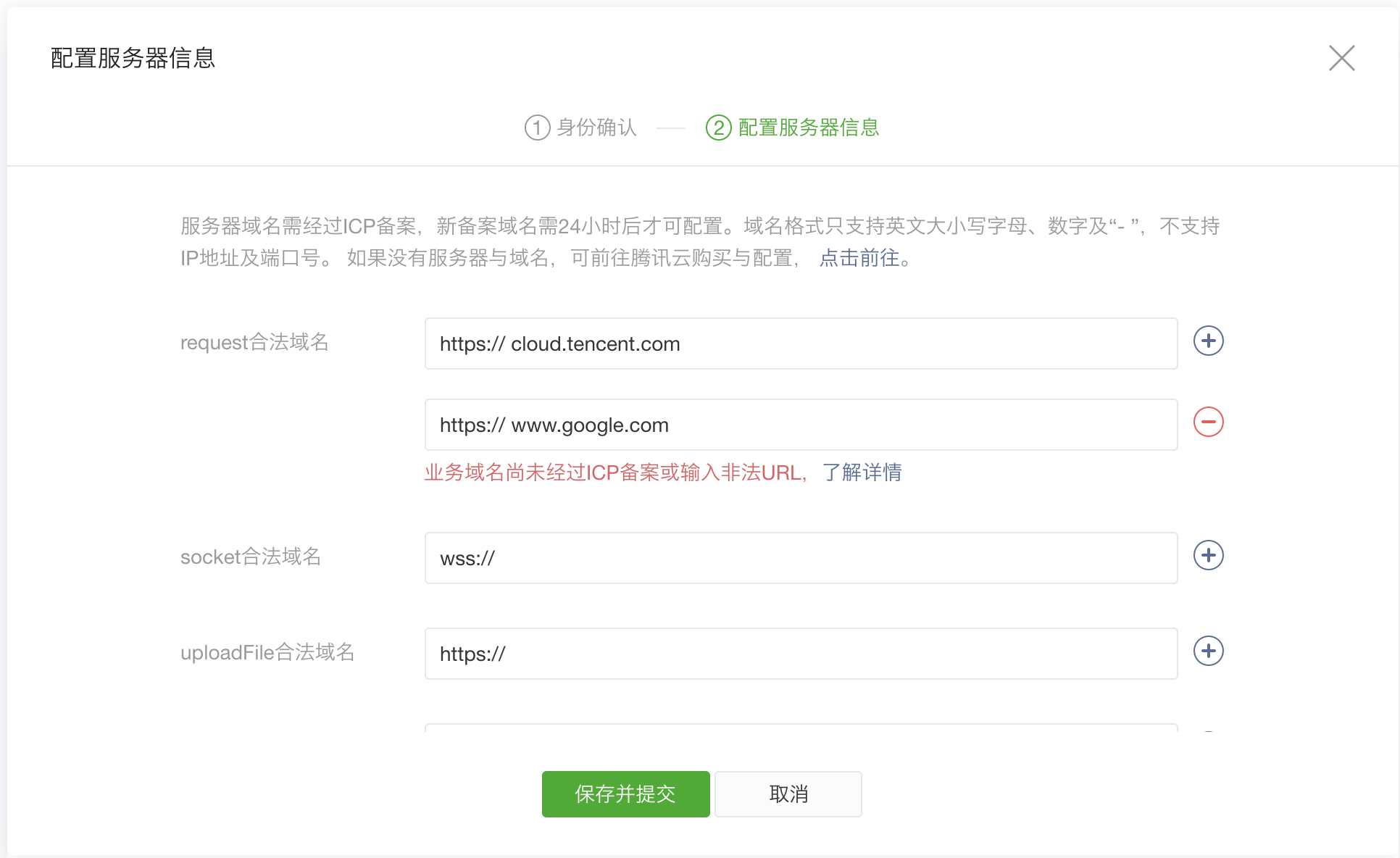 3.开发环境
开发者工具

前往 开发者工具下载页面 ，根据自己的操作系统下载对应的安装包进行安装
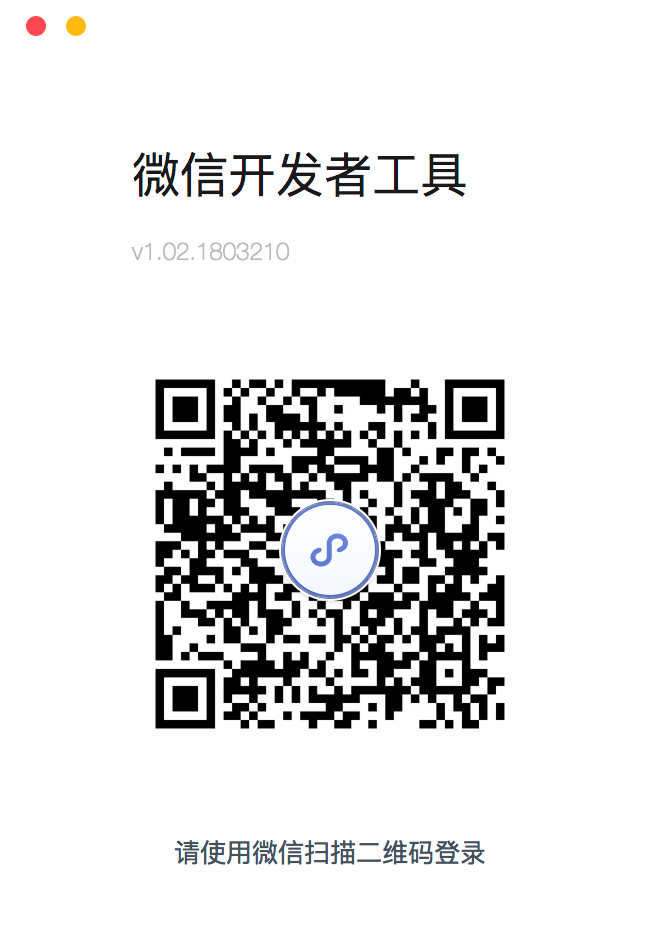 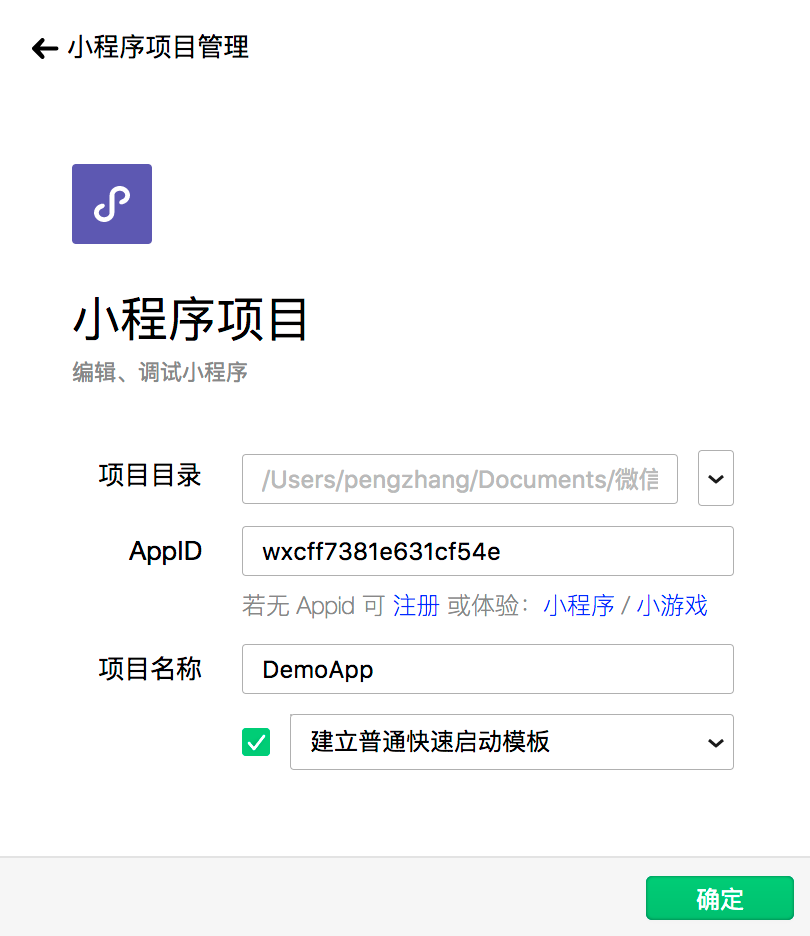 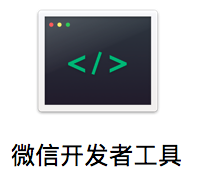 3.开发环境
开发者工具

介绍：https://youtu.be/RyHpb7vB8PI
4.代码示例
APP入口

app.js：整个小程序的入口文件。
app.json：小程序的全局配置文件，决定页面文件的路径，窗口表现，设置网络超时时间等。
app.wxss：小程序的样式文件，你可以把它想象成html中的CSS。
4.代码示例
生命周期

App:
onLaunch: 监听小程序初始化，当小程序初始化完成时触发（全局只触发一次）
onShow: 监听小程序显示，当小程序启动，或从后台进入前台显示时触发
onHide: 监听小程序隐藏，当小程序从前台进入后台时触发
onError: 错误监听函数，当小程序发生脚本错误，或者api调用失败时触发


Page:
onLoad: 监听页面加载
onReady: 监听页面初次渲染完成
onShow: 监听页面显示
onHide: 监听页面隐藏
onUnload: 监听页面卸载
4.代码示例
开发文档

组件   API


尺寸单位：
rpx（responsive pixel）: 可以根据屏幕宽度进行自适应。规定屏幕宽为750rpx。如在 iPhone6 上，屏幕宽度为375px，共有750个物理像素，则750rpx = 375px = 750物理像素，1rpx = 0.5px = 1物理像素。
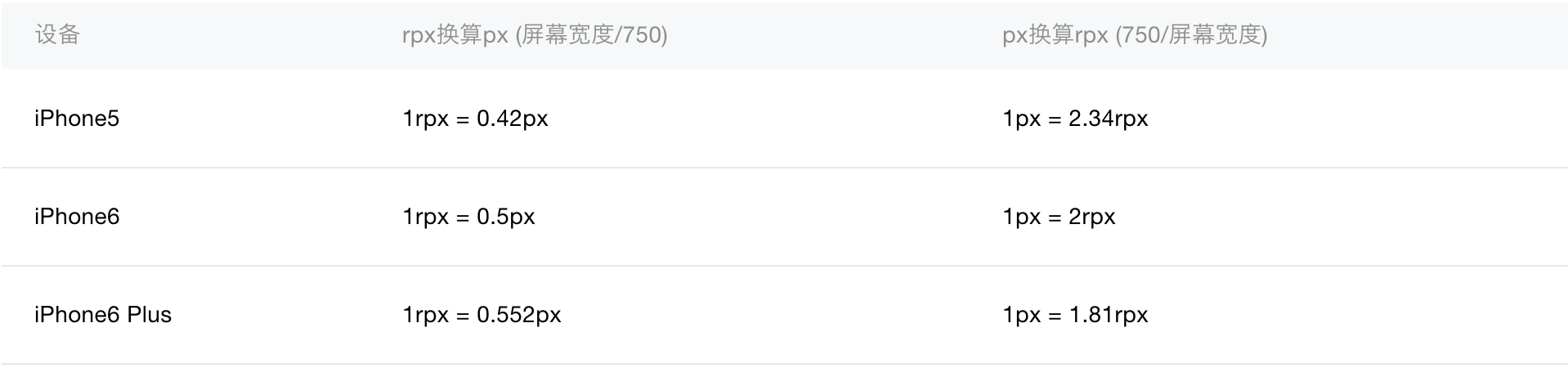 4.代码示例
Button: https://youtu.be/VnbnXKzUhGA

Style: https://youtu.be/7CyqxWTRht4

List: https://youtu.be/y3ctHDHGCBk

Http Request: https://youtu.be/ZRg2eDZMlH4

Navigate: https://youtu.be/1yaVYurZ1b4